SAĞLIK BİLGİ SİSTEMLERİNİN HUKUKİ YÖNLERİ
SAĞLIK BİLGİ SİSTEMİNİN HUKUKİ YÖNLERİ
Sağlık bilgi sisteminin içerdiği tıbbi kayıtlar, hekimler ve diğer sağlık personeli ile hukuk ve mevzuat ile yakından ilgilidir. Hukuk, “insanların birlikte yaşamını düzenleyen normatif olarak bağlayıcı düzen veya toplumu düzenleyen ve devletin yaptırım gücünü belirleyen yasaların bütünü” olarak tanımlanmaktadır.
Tıp hukuku ise “sağlık hukukunun bir alt dalı olarak, tıbbın uygulanmasından kaynaklanan sağlık personelinin hak ve yükümlülükleri, yasal sorumluluğu, hasta hakları, ilaç hukuku, medikal hukuk gibi konuları ele alan hukuk dalıdır. Bu hukuk dalının temel özelliği, disiplinler arası bir hukuk dalı olması olup, anayasa hukuku, ceza hukuku, idare hukuku ve medeni hukuku ilgilendiren yönleri bulunmasıdır”
Sağlık Kayıtlarına İlişkin Mevzuat
1. Kanun :
 Tababet ve Şuabatı San’atlarınınm Tarz ve İcrasına Dair Kanun
 Hususi Hastaneler Kanunu
 Umumi Hastaneler Kanunu
5258 Sayılı Aile Hekimliği Pilot Uygulaması Hakkında Kanun
Organ Ve Doku Alınması, Saklanması ve Nakli Hakkında Kanun
 Muhafazasına Lüzum Kalmayan Evrak Ve Malzemenin Yok
edilmesi Hakkında Kanun Hükmünde Kararnamenin Değiştirilerek
kabulü Hakkında Kanun
Türk Tabipleri Birliği Kanunu
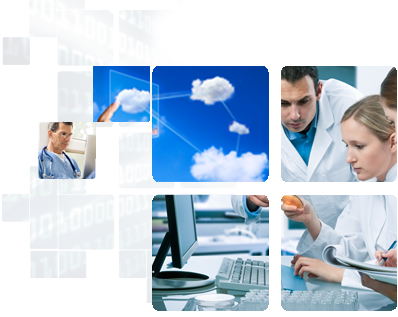 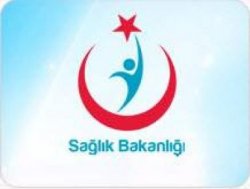 2.Tüzükler :

Özel Hastaneler Tüzüğü
 Tababet Uzmanlık Tüzüğü
 Rahim Tahliyesi ve Sterilizasyon Hizmetlerinin Yürütülmesi ve Denetlenmesine İlişkin Tüzük
3.Yönetmelikler:
Ayakta Teşhis Ve Tedavi Hizmeti Sunulan Özel Sağlık Kuruluşları
    Hakkında Yönetmelik
Özel Hastaneler Yönetmeliği
 Aile Hekimliği Pilot Uygulaması Hakkında Yönetmelik
 Kanser Kayıt Merkezi Yönetmeliğinde
 Diyaliz Merkezleri Hakkında Yönetmelik
 Bulaşıcı Hastalıklar Sürveyans Ve Kontrol Esasları Yönetmeliği
 Radyoloji, Radyom Ve Elektrikle Tedavi Müesseseleri Hakkında Nizamname
Kanser Erken Teşhis Ve Tarama Merkezleri Yönetmeliği
 Özürlülük Ölçütü, Sınıflandırması Ve Özürlülere Verilecek Sağlık
 Kurulu Raporları Hakkında Yönetmelik
 Üremeye Yardımcı Tedavi (ÜYTE) Merkezleri Yönetmeliği 
 Kordon Kanı Bankacılığı Yönetmeliği
 Evde Bakım Hizmetleri Sunumu Hakkında Yönetmelik
 Madde Bağımlılığı Ve Tedavi Merkezleri Yönetmeliği
 Acil Sağlık Hizmetleri Yönetmeliği
 Organ Ve Doku Nakli Hizmetleri Yönetmeliği
 Tanı Ve Tedavi Protokolleri Etik Kurulu Hakkında Yönetmelik
 Ağız Ve Diş Sağlığı Hizmeti Sunulan Özel Sağlık Kuruluşları
     Hakkında Yönetmelik
 Hasta Hakları Yönetmeliği
 Genetik Hastalıklar Tanı Merkezleri Yönetmeliği
Ana Çocuk Sağlığı Ve Aile Planlaması Merkezleri Yönetmeliği
 Ödeme Gücü Olmayan Vatandaşların Tedavi Giderlerinin Devlet Tarafından Karşılanması Ve Yeşil Kart Uygulaması Hakkında Yönetmelik
 Afetlere İlişkin Acil Yardım Teşkilatı Ve Planlama Esaslarına Dair Yönetmelik
Psiko-Teknik Değerlendirme Merkezi İle İlgili Mevzuat
Yataklı Tedavi Kurumları İşletme Yönetmeliği
Fizyoterapi Ve Bunlara Benzer Müesseseler Hakkında Yönetmelik
4. Yönergeler


Hasta Hakları Uygulama Yönergesi
 İl Ambulans Servisi Çalışma Yönergesi
 Hastane Kayıtlarının Bilgisayar Ortamında Tutulması Hakkında
      Yönerge
 Yataklı Tedavi Kurumları Tıbbî Kayıt Ve Arşiv Hizmetleri Yönergesi
 Yataklı Tedavi Kurumları Kalite Yönetimi Hizmet Yönergesi
 Kuduz Korunma Ve Kontrol Yönergesi
 Doku Tipleme Laboratuvarları Yönergesi
 Göz Bankası Ve Kornea Nakli Merkezleri Yönergesi
 Kemik İliği Nakli Merkezleri Ve Kemik İliği Nakli Doku Bilgi İşlem
     Merkezleri Yönergesi
Sağlık Bakanlığı Özel Hastaneler Ve Diyaliz Merkezlerinin Ruhsatlandırılmasına Ait Yönerge
Güvenlik Soruşturması ve Arşiv Araştırması Yönergesi
 Sağlık Bakanlığı Birinci Basamak Sağlık Kurum Ve Kuruluşlarının
      Açılması, Kapatılması ve Bunlara Ad Verilmesi Hakkında
Yönerge
 Aile Hekimliğinin Pilot Uygulandığı İllerde Toplum Sağlığı Merkezleri
Kurulması Ve Çalıştırılmasına Dair Yönerge
 Sağlık Bakanlığına Bağlı Sağlık Kurum Ve Kuruluşlarında Kaliteyi Geliştirme Ve Performans Değerlendirme Yönergesi Hakkında Değişiklik Yapılmasına Dair Yönerge
Organ Nakli Merkezleri Yönergesi
 Ulusal Organ ve Doku Nakli Koordinasyon Sistemi Yönergesi 
Sağlık Bakanlığına Bağlı Sağlık Kurumlarında Yapılamayan Kron-Köprü Ve İskelet Protez Döküm İş Ve İşlemlerinin Özel Diş Protez Laboratuvarlarında Yapılmasına İlişkin Usul Ve Esaslar
     Hakkında Yönerge
Sağlık Hizmeti Sunumunda Poliklinik Hizmetlerinin Hastaların Hekimini Seçmesine Ve Değiştirmesine İmkân Verecek Şekilde
     Düzenlenmesi Hakkında Yönerge
Yataklı Tedavi Kurumları Tıbbi Kayıt Ve Arşiv Hizmetleri Yönergesinde
     Değişiklik Yapılmasına Dair Yönergesi
 Sağlık Bakanlığı Yataklı Tedavi Kurumları Kurumsal Kaliteyi         Geliştirme ve Performans Değerlendirme Yönergesi
 Bulaşıcı Hastalıkların İhbarı Ve Bildirim Sistemi Yönergesi
 Kaliteyi Geliştirme Ve Performans Değerlendirme Yönergesi
 Sağlık Bakanlığı Ulusal Kanser Danışma Kurulu Yönergesi
Sağlık Bakanlığı Merkez Teşkilatı Ayniyat İşlemleri Uygulama Yönergesi
 Kanser Olguları Hakkında Bilgi Toplama Formu Yönergesi
 Sağlık Bakanlığı Yataklı Tedavi Kurumları Kurumsal Kaliteyi Geliştirme ve Performans Değerlendirme Yönergesi
Avrupa Birliği Koordinasyon Dairesi Başkanlığı Avrupa Birliği Araştırma Ve Dokümantasyon Merkezi Yönergesi
 Kanser Kayıt Merkezleri Gizlilik Yönergesi
 İl Kanser Kontrol Koordinatörlüğü Yönergesi
Sağlık Kurumlarında Kayıtlara İlişkin İdariSorumluluklar
Sağlık kurumları, kurumlarında tutulan tıbbi kayıtlar ile ilgili idari yönden sorumludur. İdare hukuku yönünde kusurlar hizmet kusuru ve kişisel kusur olmak üzere ikiye ayrılmaktadır.
Hizmet Kusuru:
	Yönetimin, kamu hizmetinin uygun ve düzenli biçimde sunulması görevi bulunmaktadır. Bu durum iki şekilde görülür. Birincisi kamu hizmetlerinin kötü teşkilatlanması ve işleyişinden meydana gelen zararlar. Örneğin, acil bir hastanın uzun süre bakımsız kalması gibi. İkincisi hastaya zarar veren tıbbi bakım kusurlarıdır. Örneğin, hastanede bulunması gereken tıbbi aletlerin noksan olması.
Kişisel kusur:
Sağlık hizmetlerinin yürütülmesi sırasında hekimin işlediği şahsi suçlardır. Örneğin, uyarılara rağmen acil bir vakaya zamanında müdahale etmemesi, tıbbi müdahale için onayını alması gerekirken hastadan onay almamış olması ya da herhangi bir tehlike nedeniyle hastayı, örneğin ameliyathanede, bırakıp gitmesi kişisel kusur sayılır.
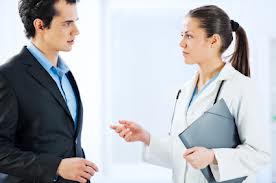 Sağlık Kayıtlarının Gizliliği
Türk Ceza Kanunu’nda hastaya ait sırrın saklanmaması cezai yaptırım getirir. İlgili yasa maddesi (Madde 198- “Bir kimse resmi mevkii veya meslek san’atı icabı olarak ifşasında zarar verme olasılığı olan bir sırra sahip olup da meşru bir sebebe dayanmaksızın o sırrı açıklarsa üç aya kadar hapis ve ağır para cezasına mahkum olur” demektedir. Hasta sırlarının korunması, insan onurunun esası olarak genel kişilik haklarına dahil olmaktadır. Bu neden ile hasta sırrının korunması, kişisel verilerin başkasına verilmesinin yasaklanmasının arkasında yatan neden anayasal bir hak olan kişilik hakkının korunmasıdır.
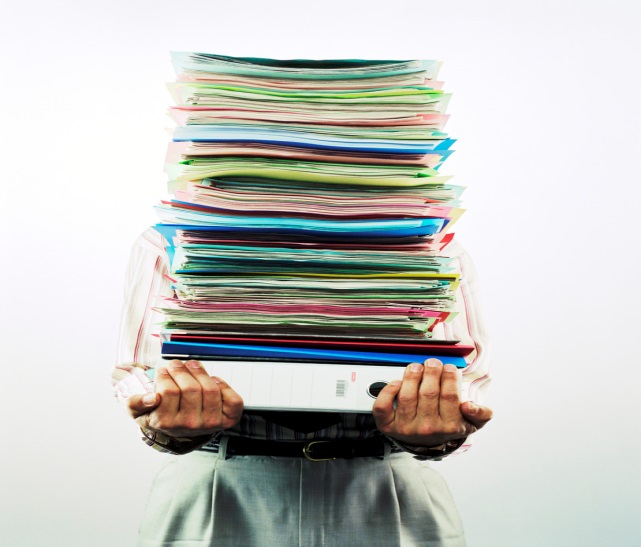 Sağlık Kayıtlarını Tutma Yükümlülüğü
Sağlık kayıtlarının tutulmasının amacı, tedavinin emniyet ile yapıldığının belgesi olan kayıtların yani delillerin güvence altına alınabilmesidir. Hekimler için “kayıt tutma yükümlülüğü” doğal bir tedavi yükümlülüğü” olarak belirtilmektedir. Dolayısı ile kayıt tutmanın birinci amacı tedavi, ikinci amacı ise hizmet sunanların sundukları hizmetlerdeki sorumluluklarının sağlanmasıdır. Kayıt altına alınması istenen konular, tıbbi standartlara göre de gerekli olan uygulama durumlarıdır. Hasta Hakları Yönetmeliği’nin 16,17 ve 18 maddeleri de kayıt tutulması ve saklanması ile ilgilidir. Bu yönetmelik gereğince de kayıtlar hastalar tarafından her istendiğinde verilebilmesi için titizlik ile tutulmalı ve saklanmalıdır.
Hasta Hakları Yönetmeliği

Kayıtları İnceleme Hakkı
Madde 16- Hasta, sağlık durumu ile ilgili bilgiler bulunan
dosyayı ve kayıtları, doğrudan veya vekili veya kanuni
temsilcisi vasıtası ile inceleyebilir ve bir suretini alabilir. Bu
kayıtlar, sadece hastanın tedavisi ile doğrudan ilgili olanlar tarafından görülebilir.
Kayıtların Düzeltilmesini İsteme Hakkı
Madde 17- Hasta; sağlık kurum ve kuruluşları nezdinde
bulunan kayıtlarında eksik, belirsiz ve hatalı tıbbi ve şahsi
bilgilerin tamamlanmasını, açıklanmasını, düzeltilmesini ve
nihai sağlık durumu ve şahsi durumuna uygun hale
getirilmesini isteyebilir.
Tıbbi Dokümanlarla İlgili Yasal Kavramlar VeSorumluluklar
Sağlık kurumlarındaki modern tıbbi ve cerrahi metotların basit bir işlem olmaktan çıkarak oldukça karmaşık duruma gelmesi, hasta ve yaralılara verilen hizmetin tam ve verimli bir şekilde bütün ayrıntılarıyla belgelenmesi zorunluluğunu ortaya koymuştur. Son yıllarda insanların hekim ve sağlık kurumu hakkındaki görüş ve davranışları da oldukça değişmiş ve gerektiğinde onları bir dava konusu yapma eğilimleri artmıştır. 
Bu nedenle hasta dosyalarının bakım ve saklanmasından sorumlu olan bütün görevliler gibi arşiv komitesi üyeleriyle hasta dosyaları arşivi yöneticisinin de söz konusu dosyalarla ilgili yasal hüküm ve prensipleri bilmeleri gereklidir.
Tıp ve biyoloji bilimlerinden ceza kanunu, medeni kanun ve sosyal kanunların uygulanmasından yararlanarak sonuca ulaşan özel bilim dalına adli tıp denilmektedir. Tıbbi yönü olan bütün hukuki konular ve hukuki yönü olan bütün tıbbi konular adli tıbbın kapsamı içerisinde girmektedir. 
      Adli soruşturma ve yargı sürecinde bir olayın aydınlatılması, mahkemelerin teknik konularda bilgi edinerek olayı çözebilmesi için bilir kişilik hizmetine gereksinim olabilmektedir. Bu nedenle sağlık kurumlarında dokümantasyon hizmetleri, tıp hukukunun üzerinde durduğu önemli konulardan birisidir.
Sağlık kurumu bir hastayı kabul ederken o hastanın bakım ve tedavisi için gerekli hizmetleri yapmak üzere bir yükümlülük altına girmiş olduğunu kabul etmiş sayılır. Böyle bir yükümlülüğün yerine getirilmesi ise sağlık kurum personeli tarafından gerçekleştirilen bakım ve tedavinin kronolojik bir kaydının tutulmasını zorunlu kılar. 
	
	Hasta dosyalarının savcılık isteği dışında hiç bir suretle sağlık kurumundan dışarı çıkarılmaması esası özellikle izlenen ve uygulanan bir ilke halini almıştır.
Hasta dosyasında yer alan hastaya ait bilgiler, hastayı tedavi eden veya edecek olan hekimlerden başka hiç bir kimseye verilemez ve gösterilemez. Bazı durumlarda hastanın vereceği yazılı bir izin belgesine dayanarak belirli bilgiler, hastanın göstereceği belirli kişilere,hastanın avukatına veya belirli bir sigorta şirketi görevlisine verilebilir. Bunların dışında hasta dosyalarının gizliliği ve kişiye özel karakteri hiç bir şekilde ihlal edilmemelidir.
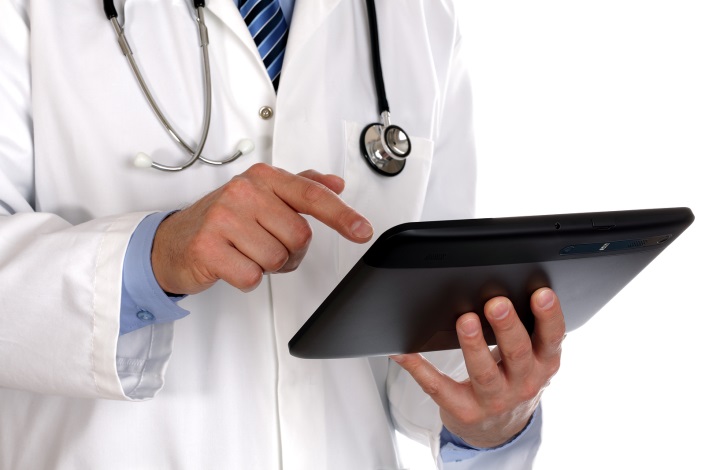 Hasta Dosyalarının Mahkemelerde BelgeOlarak Kullanıldığı Durumlar
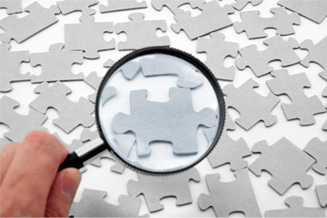 Dosya içerisinde yer alan her form üzerinde hastanın ve dosyada notu olan bütün görevlilerin kimliklerinin açık ve belirgin olarak yazılması gerekir. Hasta dosyaları sigorta davalarında, işçilerin tazminat davalarında, kişisel zarar davalarında, yanlış tedavi davalarında, vasiyetname davalarında ve ceza davalarında, mahkemeler tarafından belge olarak kullanılırlar.
1-Sigorta Davaları: Mahkemeler bazen hastalığın süresini ve özelliklerini tespit etmek üzere hasta dosyasını hastaneden isteyebilir. Ayrıca şahıslar tek tek mahkemeye başvurarak kaza hastalık ve yaralanmalar sonucu almak durumunda olacakları sakatlık tazminatın veya tedavi ile ilgili masrafları vermek istemeyen kendi sigorta şirketleri aleyhine dava açabilir.
             2-İşçilerin Tazminat Davaları: İşçi görevi başında ve görevini yerine getirmesi sırasında bir zarar görmüşse, gördüğü bedeni zarar ve sakatlık için bir tazminat almaya hak kazanır.
             3-Kişisel Zarar Davaları: Kişisel zarar davalarında davacı karşılaştığı zararın bir başkasının kabahat ve ihtimalinden doğduğunu iddia eder ve meydana gelen zararın ödenmesini ister.
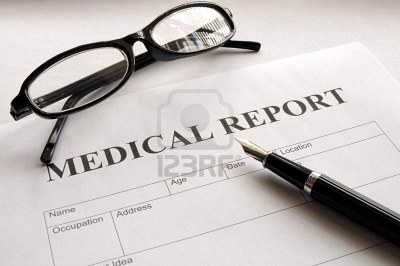 4-Yanlış Tedavi Davaları: Hasta dosyaları, herhangi bir ihmal olup olmadığı ve yapılan tedavinin doğruluk ve yeterliliği konusunda karar vermekte kullanılır.
         5-Vasiyetname Davaları Hasta dosyaları, hastanın vasiyetnameyi yaptığı sırada akli dengesinin bulunup bulunmadığı hususunda ilgili mahkemelere yardımcı olabilir.
          6-Ceza Davaları: Hasta dosyaları herhangi bir olayda meydana gelen ölümün, işlenmiş bir suçtan değil de doğal nedenlerden ileri geldiğini tespit etmek için gösterilen ceza davalarında da birer belge olarak kullanılırlar.
Adli Tıpta Önemli Kavramlar
           Adli tıpta özellikle adli rapor düzenlenirken bilinmesi gerekenbazı temel kavramlar hayati tehlike, mutad iştigal, farik ve mümayiz, fiili mukavemete muktedirlik, uzuv zaafı ve uzuv
tatili, çehrede sabit eserdir.
1.Hayati tehlike: Zarar görmüş olanın vücudundaki asıl organlardan birine herhangi bir şekilde derhal veya sonra fakat sürekli doğrudan doğruya verilecek zarar ile bu asıl organı görev yapamaz hale getirmesi veya görevinde düzensizliğe sebep vermesidir.
2.Mutad iştigal: Mutad iştigalden kalma süresi adli şifa bulma süresidir. İnsanların meslek, cinsiyet ve yaş gözetilmeksizin günlük (mutad)yaşantıları aynı ölçüler içersinde değerlendirilmekte ve buna göre ceza tayin edilmektedir.
3.Farik ve mümayiz: (Anlama ve ayırma) Çocukların farik ve mümayizliği biyolojik, psikolojik akli melekelerindeki gelişme ile gelenek görenek ve bilgi gibi çevresel faktörlere bağlıdır.
4.Fiili mukavemete muktedirlik: Herhangi bir suç işlenmesi sırasında mağdur olan kişinin saldırgana mukavemet etmeye (karşı koyma) gücü olup olmadığı mağdurun bedensel ve ruhsal yapısı, sağlığı, yaşı, cinsiyeti yetiştiği çevre gibi unsurlara göre belirlenmektedir.
5.Uzuv zaafı-uzuv tatili: Genel olarak fonksiyonlarında en az %10 oranında kısıtlama oluşmasına sebep olan organ zedelenmeleri ve fonksiyonlarını kaybetmelerini kabul etmektedir.
6.Çehrede sabit eser: Müessir bir fiil sonucu (etkili bir eylem sonucu) çehrede meydana gelen arazların iyileşmesinden sonra kalıcı bir izin oluşmasıdır.
7. Adli Raporlar
	Adli tıp hizmetlerinin yürütülmesinde temel konu muayene sonucunun bir rapor ile gösterilmesidir. Adli tıp raporu adli bir kanıt olabilecek en önemli belgedir. Raporda adli otoritelerce muayenesi istenmiş bulunan olayların oluş nedenleri, şartları, sonuçları, açık ve yoruma meydan vermeyecek bir biçimde belirtilir.
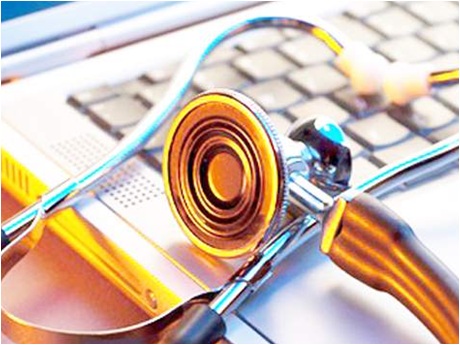 Raporlarda yaralının kimliği, yaralanmanın nasıl ve ne zaman oluştuğu, muayene tarih ve saati, yaralının genel durumu, yaralarının travma izlerinin vücutta bulunduğu yer ve organlara göre belirtilerek tarifi, mutad iştigaline engel süre (diğer bir anlatımla adli şifa süresi) , tıbbi tedavi ile iyi olacağı süre, görünüşteki sabit izler belirtilir. Rapor istek yazılarındaki soruların cevaplarının açıkça belirtilmesi ve gerekçeli olarak açıklanması gereklidir.
Kaynakça
Ankara Üniversitesi Uzaktan Eğitim Yayınları Yayın No: 73
http://www.bilgitoplumustratejisi.org/tr/forum/thread/10
http://www.dunya.com/saglik-bilgilerinde-gizlilik-esas-159443h.htm

Görsel:Google